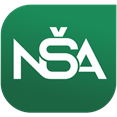 Lietuvos RespublikosPedagoginių psichologinių tarnybų 2019 m. veiklos analizė
Nacionalinė švietimo agentūra
Švietimo pagalbos departamentas
Specialiosios pedagogikos skyrius
Vilnius
Pedagoginės psichologinės tarnybos -  administraciniu aspektu
Lietuvos savivaldybės yra pagrindinis administracinis-teritorinis vienetas Lietuvoje po Nepriklausomybės atgavimo 1990 m.
1999 m. atlikta savivaldybių reforma, 2009 m. iš viso yra 60 savivaldybių
54 savivaldybėse savo veiklą vykdo pedagoginės psichologinės tarnybos (toliau – PPT).
6-iose savivaldybėse: Alytaus rajono, Birštono, Kalvarijos, Neringos, Pagėgių, Rietavo PPT nėra (savivaldybėse mažiau nei 10 000 gyventojų, nors PPT steigimas nepriklauso nei nuo gyventojų, nei nuo mokinių skaičiaus)
PPT 2019 m. veiklos ataskaitų analizė
Iš 54 PPT 2019 m. veiklos ataskaitas pateikė 54 PPT - 100%
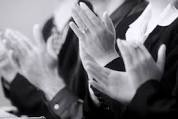 PPT juridinis statusas (1)
PPT juridinis statusas (2)
PPT pareigybių (etatų) ir specialistų (darbuotojų) skaičiaus santykis
PPT specialistų pagal pareigybes skaičius
Pedagoginis psichologinis įvertinimas
Pedagoginis psichologinis konsultavimas
Specialiosios pedagoginės ir psichologinės pagalbos teikimas
Grupių vedimas
Metodinė veikla
Pedagoginis psichologinis švietimas
Kita veikla
Tyrimai
Kvalifikacijos tobulinimas
PPT finansavimas